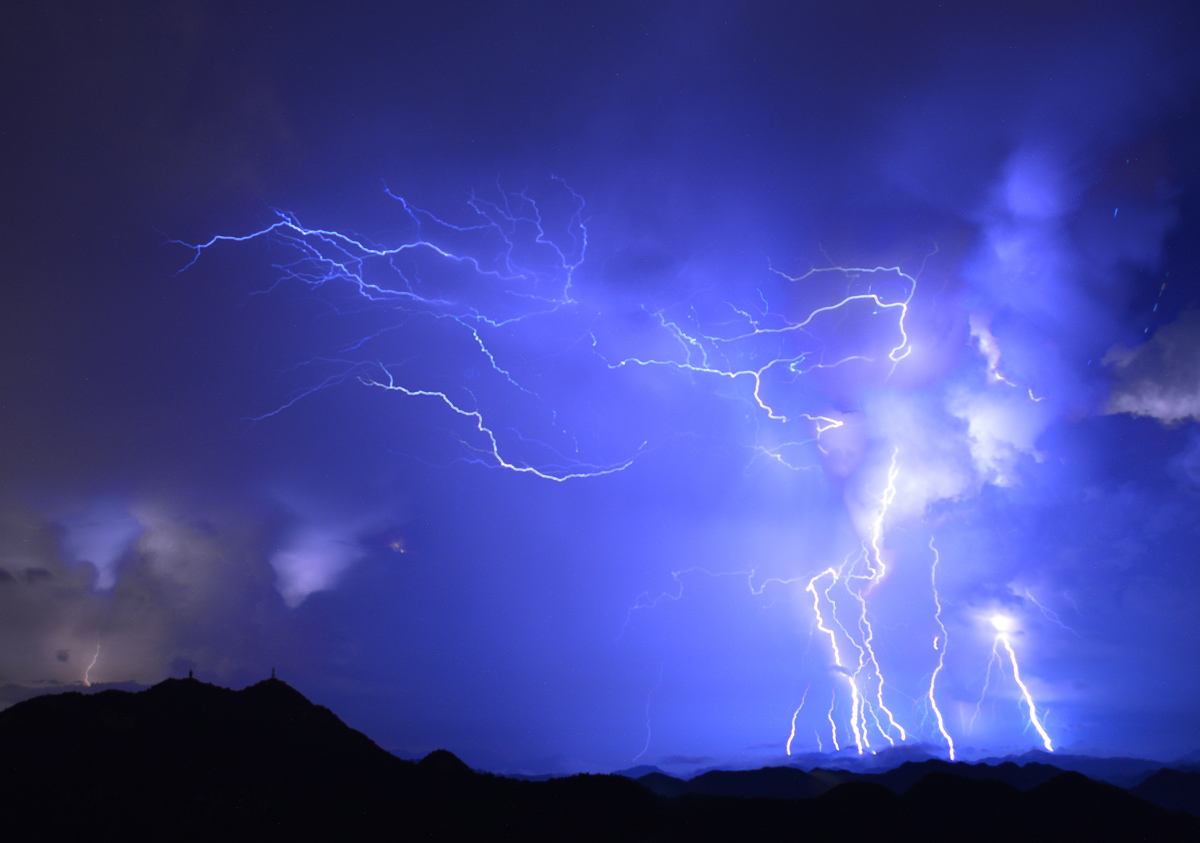 §8   静电场 (Electric Field)
8.3   电势能、电势&电势差
Think about
E
F
+
Q1：一试探电荷在电场中某点由静止释放，将如何
          运动？
Q2：试探电荷的动能获得的来源？
功是能量转化的量度
保守力
静电力做功
沿甲路径静电力做功：
F
E
丙
B
乙
θ
沿乙路径静电力做功：
+
+
C
A
甲
沿丙路径静电力做功：
沿任意路径静电力做功：
***
静电力做功与路径无关，仅由电荷的初末位置决定
***
scalar
电势能 (Electric Potential Energy)
E
电荷在电场中具有的与位置有关的势能
F
F
特点：WF = - △Ep
+
+
电势能 → 动能
相对性：
通常取“大地或无限远”为势能零点
1 eV = 1.6×10-19 J
Unit：J
or  eV
***
scalar
电势 (Electric Potential)
O (势能零点)
F
l
E
θ
A
+
+
电荷在电场中某点的电势能与其电量的比值
定义式：
相对性
1 V = 1 J/C
通常取“无限远or大地”为电势零点
SI Unit：V
特点：
沿电场线方向，电势φ降低
***
点电荷电势分布：
vs
+
-
-
+
源电荷电量
待测点到源电荷的距离
试探电荷电势能
+Q电场中φ > 0，
-Q电场中φ < 0，
沿电场方向，φ
沿电场方向，φ
【例1】在电场中，把电量为4×10-9 C的正点电荷从A点移到B点，克服静电力做功6 ×10-8 J，以下说法中正确的是（       ）
 A．电荷在B点具有的电势能是6 ×10-8 J  B．B点的电势是15 V C．电荷的电势能增加了6 ×10-8 J  D．电荷的电势能减小了6 ×10-8 J
C
+
【例2】在点电荷电场中的一条电场线上依次有A、B、C三点，先把电量+q的试探电荷依次放在三点上，然后再把电量-q的试探电荷依次放在三点上， 关于电荷电势能的说法中正确的是（       ）
A．放上+q时，EpA > EpB > EpC
B．放上+q时，EpA < EpB < EpC                      
C．放上-q时，EpA > EpB > EpC
D．放上-q时，EpA < EpB < EpC
AD
A
B
C
【例3】分析以下四种图景中：
 ★ 试探电荷的受力及运动？
 ★ 电场力做功情况？ 
 ★ 电势能及电势的变化？
 ★ 电势能及电势的正负？
F
F
F
F
+q
-q
+
+
-
-
φ > 0
Ep > 0,
WF > 0,
∞
∞
φ > 0
Ep < 0,
WF > 0,
+q
-q
φ < 0
Ep < 0,
WF > 0,
∞
∞
φ < 0
Ep > 0,
WF > 0,
Ep   ,
Ep   ,
Ep   ,
Ep   ,
φ   ,
φ   ,
φ   ,
φ   ,
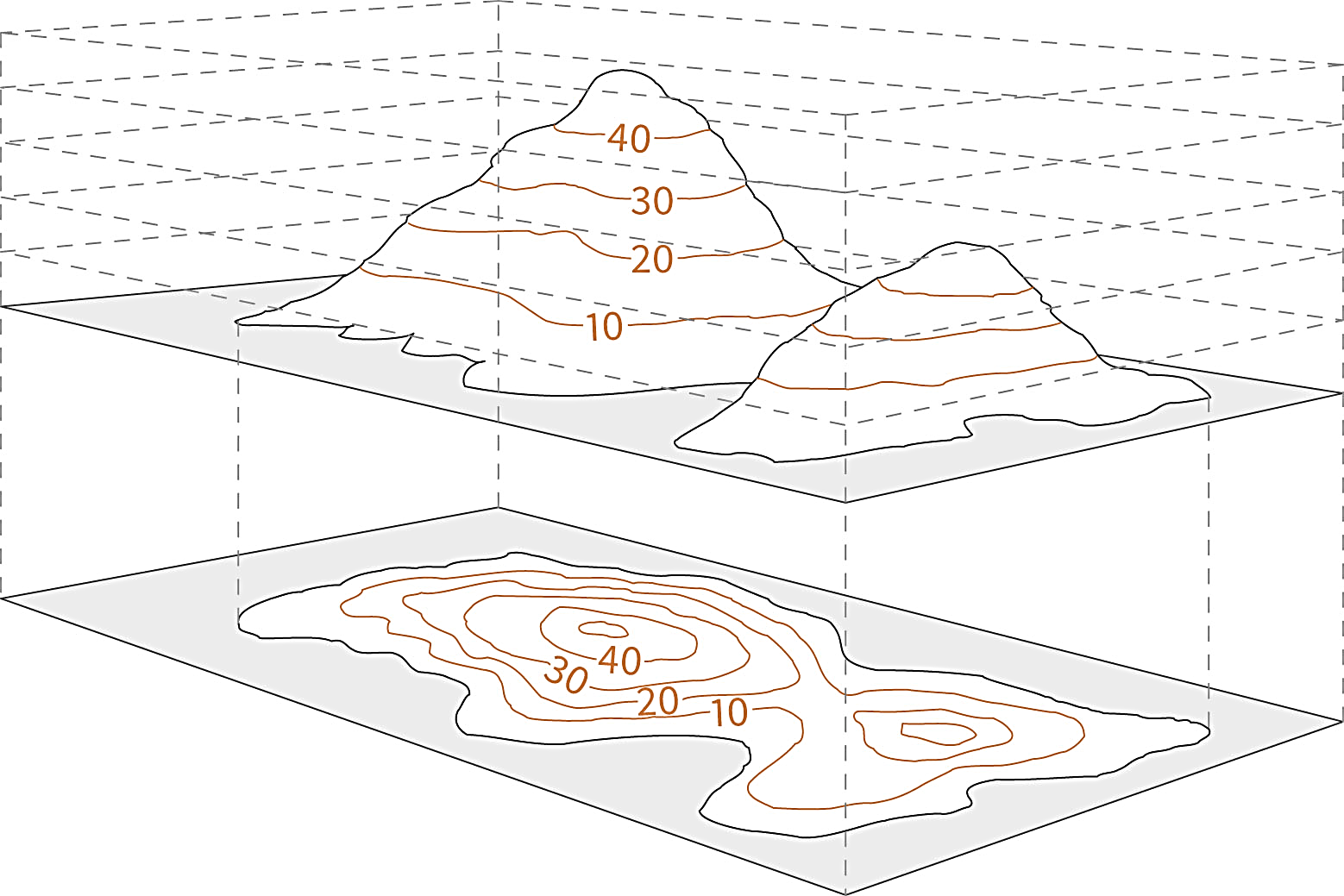 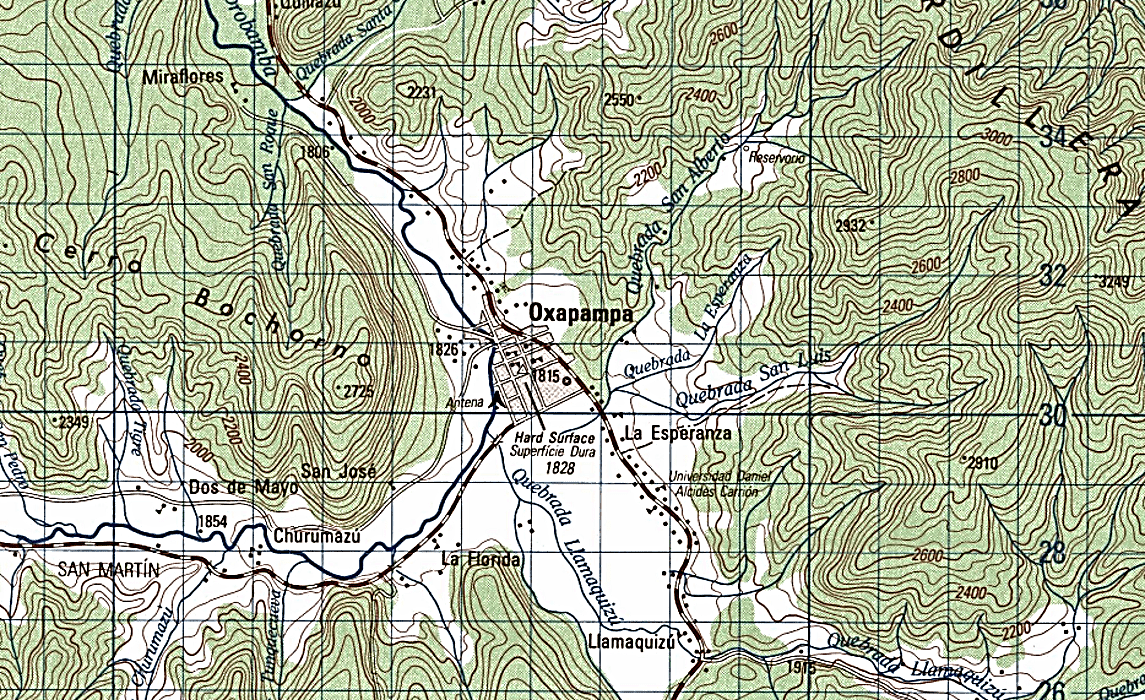 contour lines
***
等势面 (Equipotential Surface)
电场中电势相同的各点构成的面
+
特点：
A
B
同一等势面上，WF = 0
Q
等势面⊥电场线（场强方向）
等势面疏密程度 → 电场强弱（定性）
几种常见电场的等势面分布图：
点电荷
等量异种点电荷
匀强电场
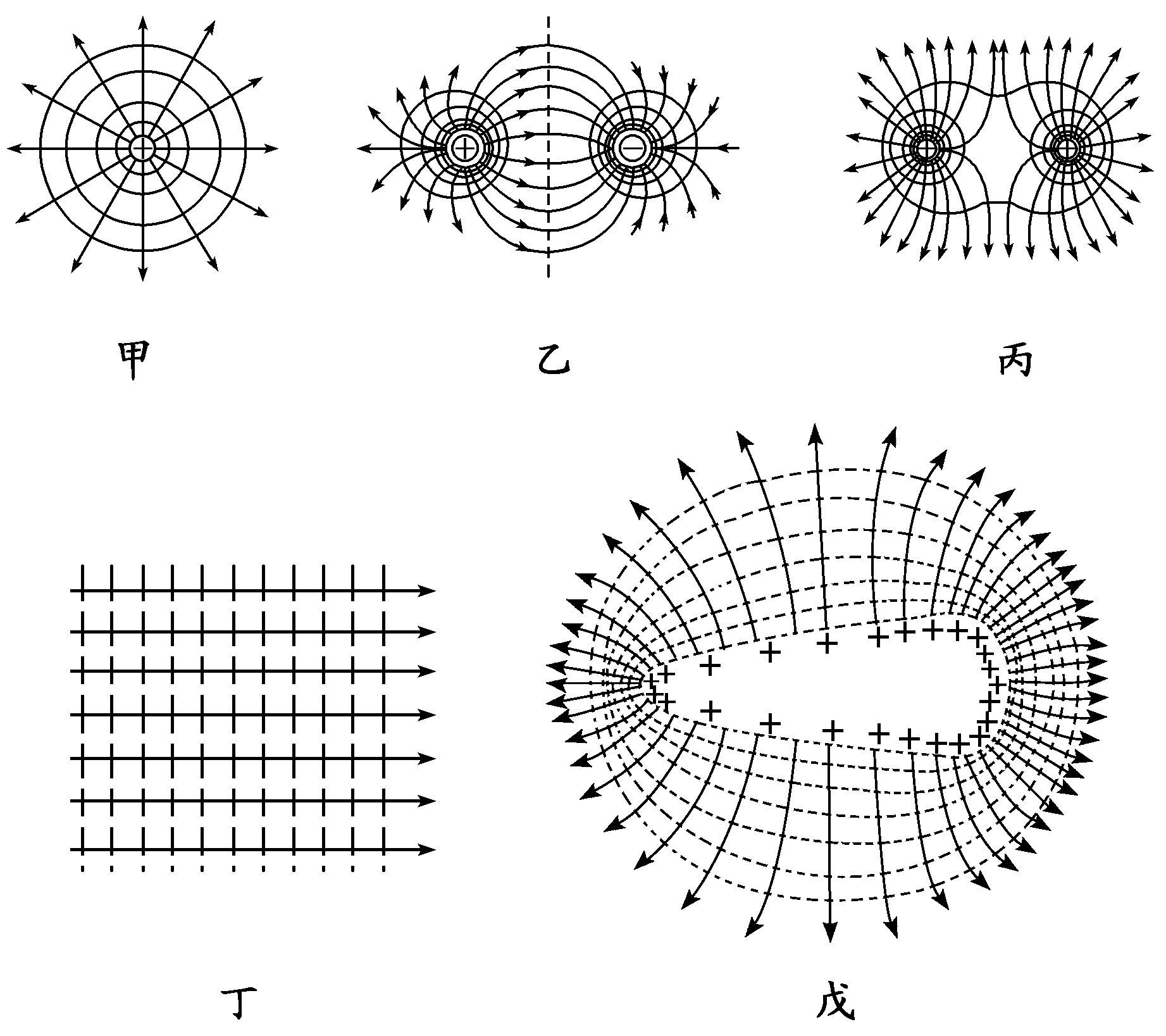 +
-
-
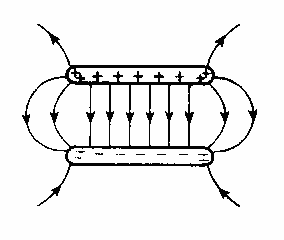 +
等势面平行等距
-
+
+
+
等量同种点电荷
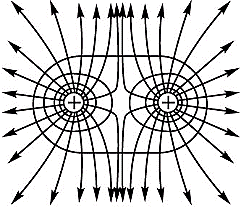 ***
scalar
电势差 (Electric Potential Difference)
电场中两点间电势的差值，又称“电压 (Voltage)”
E
F
定义式：
；
仅适用匀强电场
电场力做功和电势差的关系：
+
电势差和场强的关系：
1 V/m = 1 N/C
d
A
B
场强单位：
V/m
§8  静电场
scalar
scalar
§8.3  电势能、电势&电势差
静电力做功
电势能 (Electric Potential Energy)
电荷在电场中具有的与位置有关的势能
特点：WF = - △Ep
相对性：
通常取“大地或无限远”为势能零点
Unit：J
or  eV
1 eV = 1.6×10-19 C
1 V = 1 J/C
电势 (Electric Potential)
相对性
定义式：
通常取“无限远or大地”为电势零点
结论：静电力做功与路径无关，仅由电荷的初末位置决定
Unit：V
特点：沿电场线方向，电势φ降低
点电荷电势分布：
vs
试探电荷电势能
源电荷电量
待测点到源电荷的距离
等势面 (Equipotential Surface)
电场中电势相同的各点构成的面
特点：
同一等势面上，WF = 0
等势面⊥电场线（场强方向）
等势面疏密程度 → 电场强弱（定性）
电势差 (Electric Potential Difference)
scalar
电场中两点间电势的差值，又称“电压 (Voltage)”
E
；
定义式：
F
仅适用匀强电场
电场力做功和电势差的关系：
+
电势差和场强的关系：
1 V/m = 1 N/C
d
A
B
场强单位：
V/m